«Природа – наш общий дом»Примерная программа  внеурочной деятельностиОбщеинтеллектуальное и социальное направление
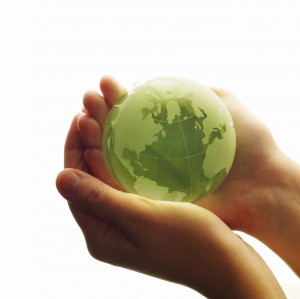 Т.В.Анушенко, учитель начальных классов
МКОУ «Седельниковская СОШ № 1»
Цель программы:
воспитание гуманного, творческого, социально активного человека, уважительно и бережно относящегося к среде своего обитания, к природному и культурному достоянию человечества.
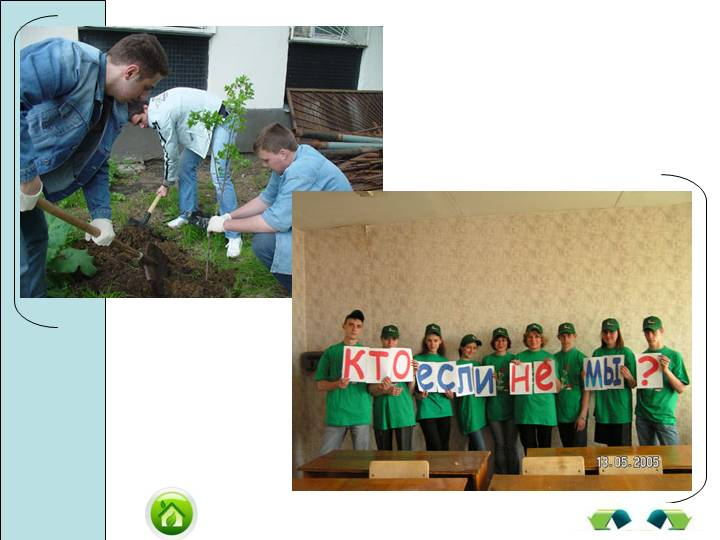 Формирование универсальных учебных действий
Личностные универсальные учебные действия
Регулятивные универсальные учебные действия
Познавательные универсальные учебные действия
Коммуникативные универсальные учебные действия
Планируемые результаты
Результаты первого уровня приобретение школьниками знаний о нормах поведения в совместной познавательной деятельности, о способах действий 
Результаты второго уровня
  получение школьником опыта 
  переживания и позитивного отношения к 
  базовым ценностям общества
Формы проведения занятий и методы работы
целевая прогулка;
 игра-путешествие;
 наблюдение, экскурсия;
 беседа, лекция;
 экологический праздник, экологическая игра, экологический КВН, экологическая сказка;
  семейный совет, практикум;
 конкурс, викторина;
 метод творческих заданий;
 практическое исследование;
 метод проектов
Воспитательные технологии
Технология «Экология и диалектика»
Технология проектного обучения
Технология коллективного творческого воспитания
Информационно-коммуникационная технология
Технология индивидуально воспитательного процесса
Здоровьесберегающая технология
Игровая технология
Личностно-ориентированные технологии
Технология организованного общения и др.
Спасибо за внимание
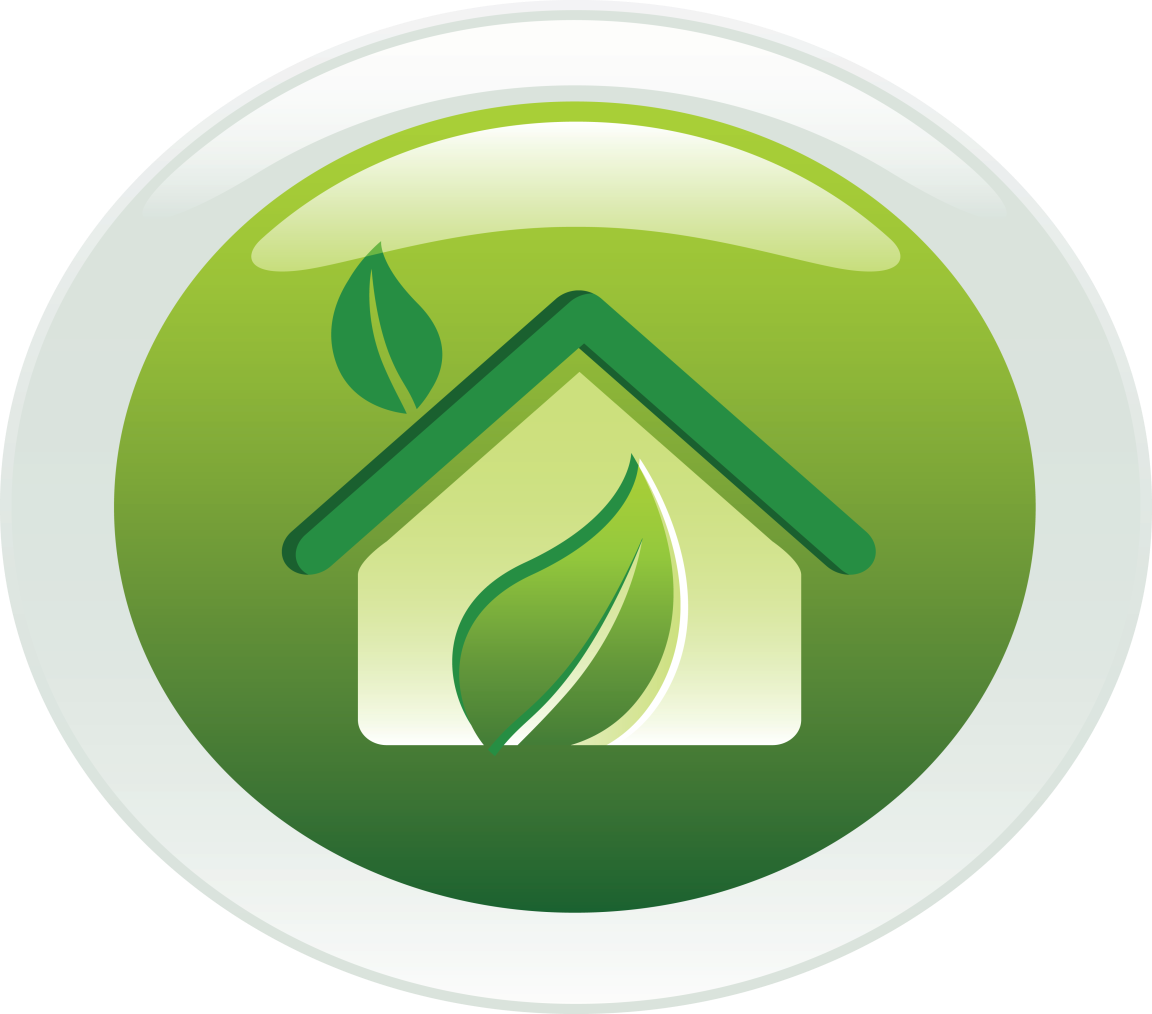